Feature Management használataa fejlesztési és kiadási folyamatokban
[Speaker Notes: Előadásomban egy olyan szotverfejlesztési és release kiadási megközelítést mutatok meg, mely egy széles körben ismert és  sokak által használt, nagyon egyszerű programozási technikán alapszik.
Megmutatom, hogy ennek a programozási technikának a szisztematikus, tervezett, rendszerben átgondolt használata milyen lehetőségeket nyit a szoftver fejlesztési életciklusban.
De végignézzük azt is, hogy mi szükséges még ahhoz, hogy ebből a néhány soros kódból enterprise szintű, hosszú távon üzemeltethető megoldás szülessen.]
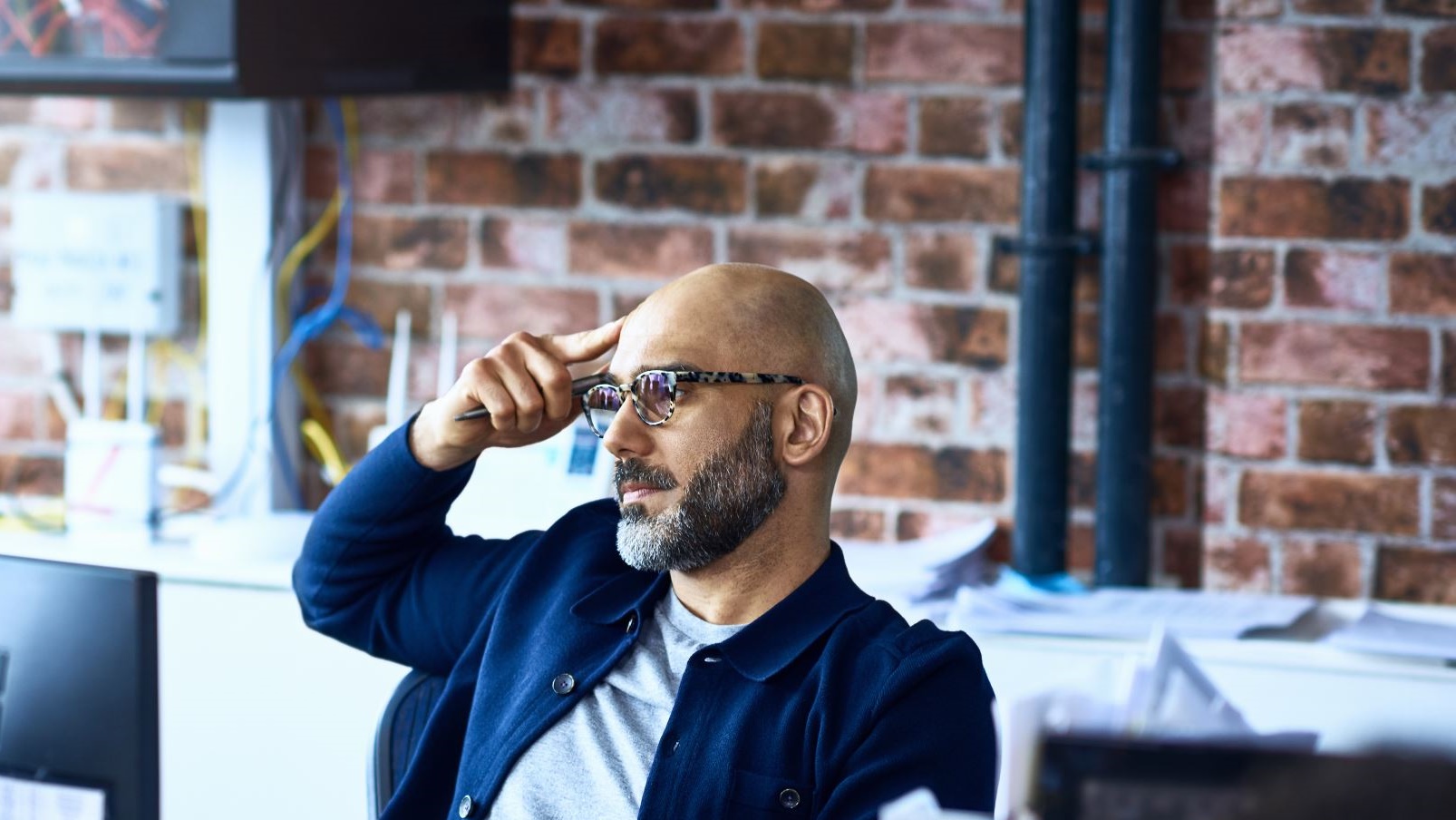 Élesbe állítottuk az alkalmazást, de hibás.
Először csak a dolgozóknak adnám oda ezt a funkciót.
Még mindig nincs kész egy háttérrendszeri fejlesztés, de a többi funkció már kiadható lenne.
Problémák
[Speaker Notes: Lássunk néhány szoftver kiadási folyamatban jelentkező tipikus problémát!]
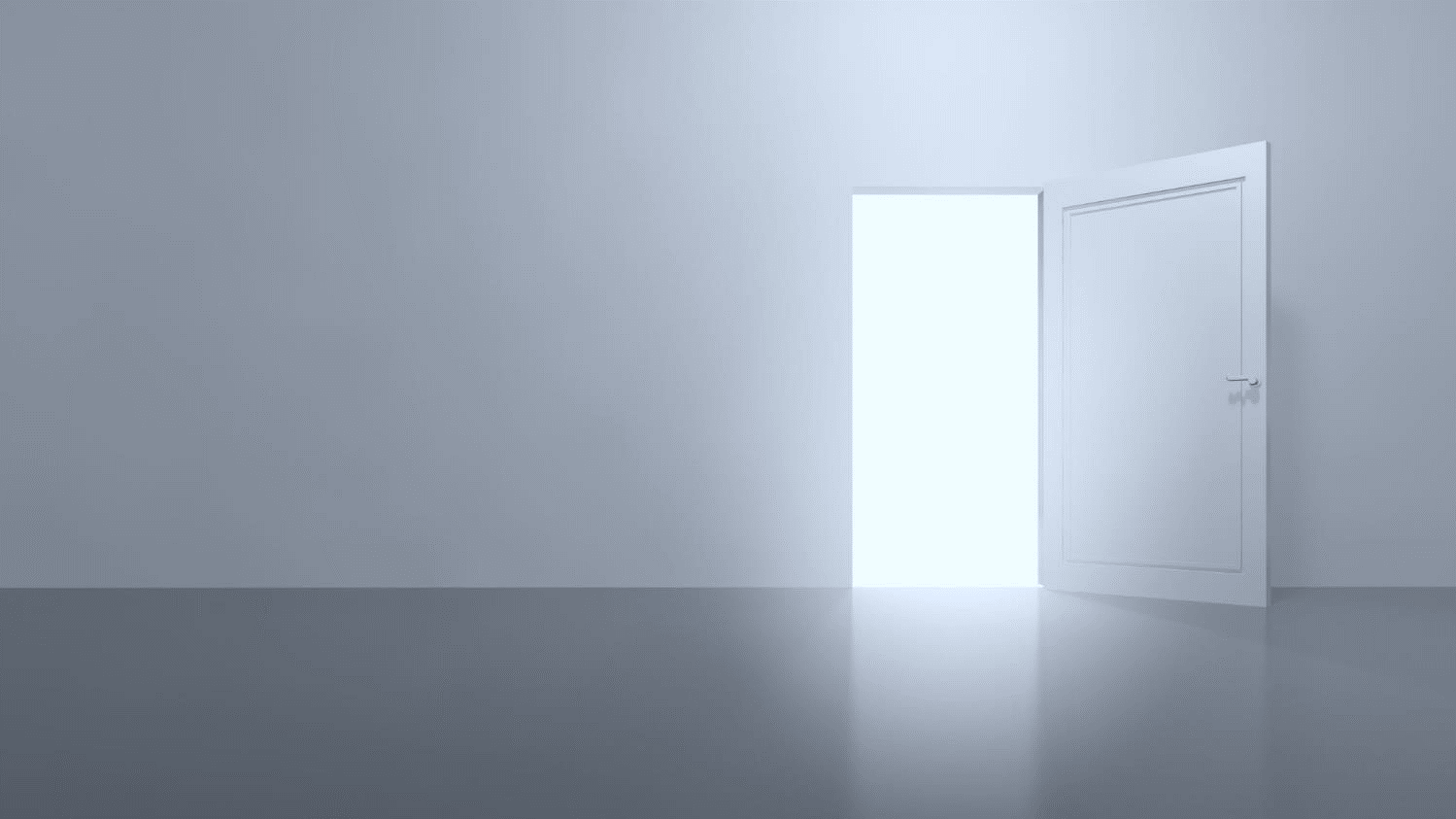 Az alkalmazás élesbe állítása az el nem készült háttérrendszeri fejlesztéstől függő funkció kikapcsolásával.
Még mindig nincs kész egy háttérrendszeri fejlesztés, de a többi funkció már kiadható lenne.
Megoldás
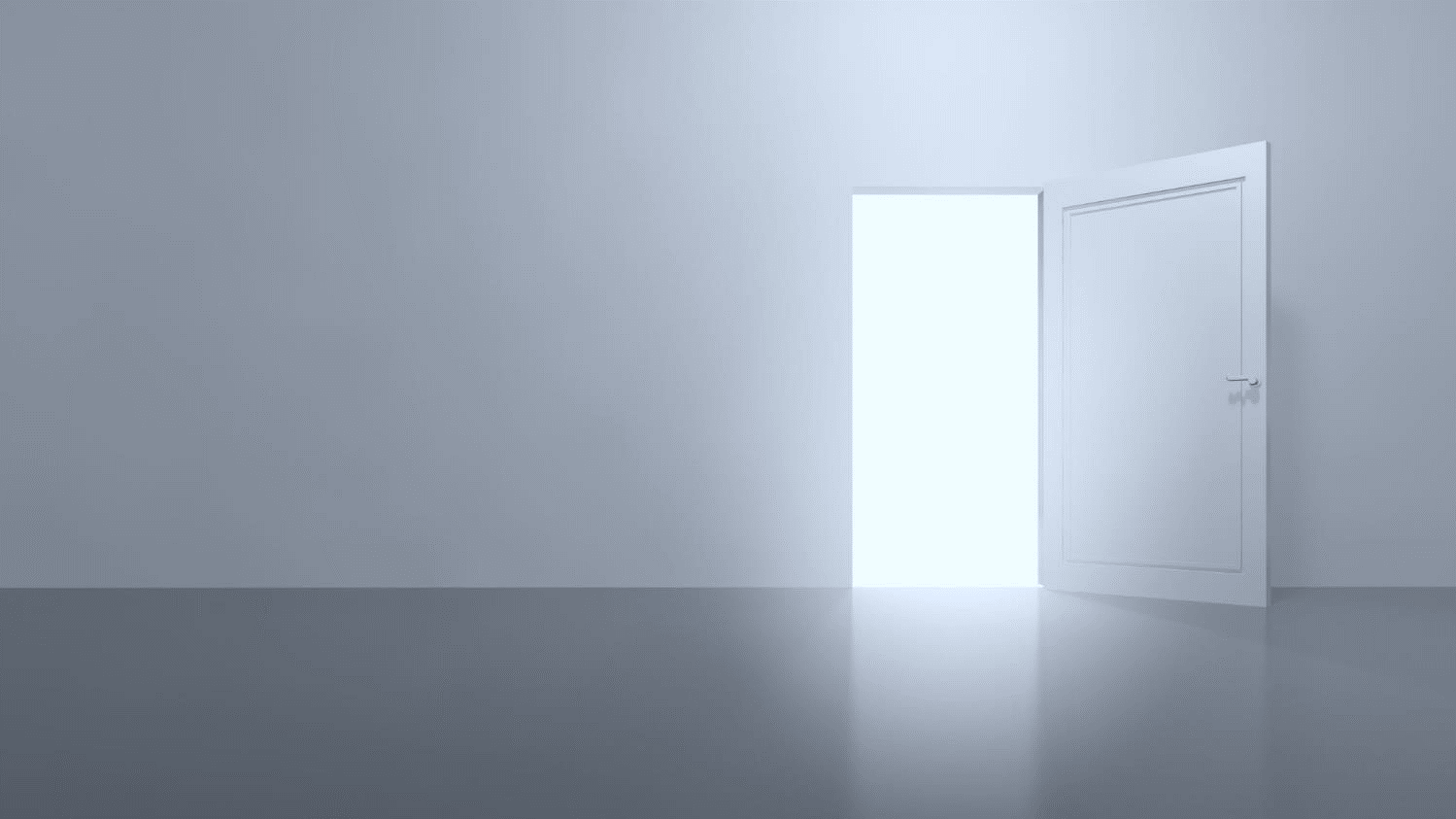 A funkció bekapcsolása csak célzott felhasználói körnek.
Először csak a dolgozóknak adnám oda ezt a funkciót.
Megoldás
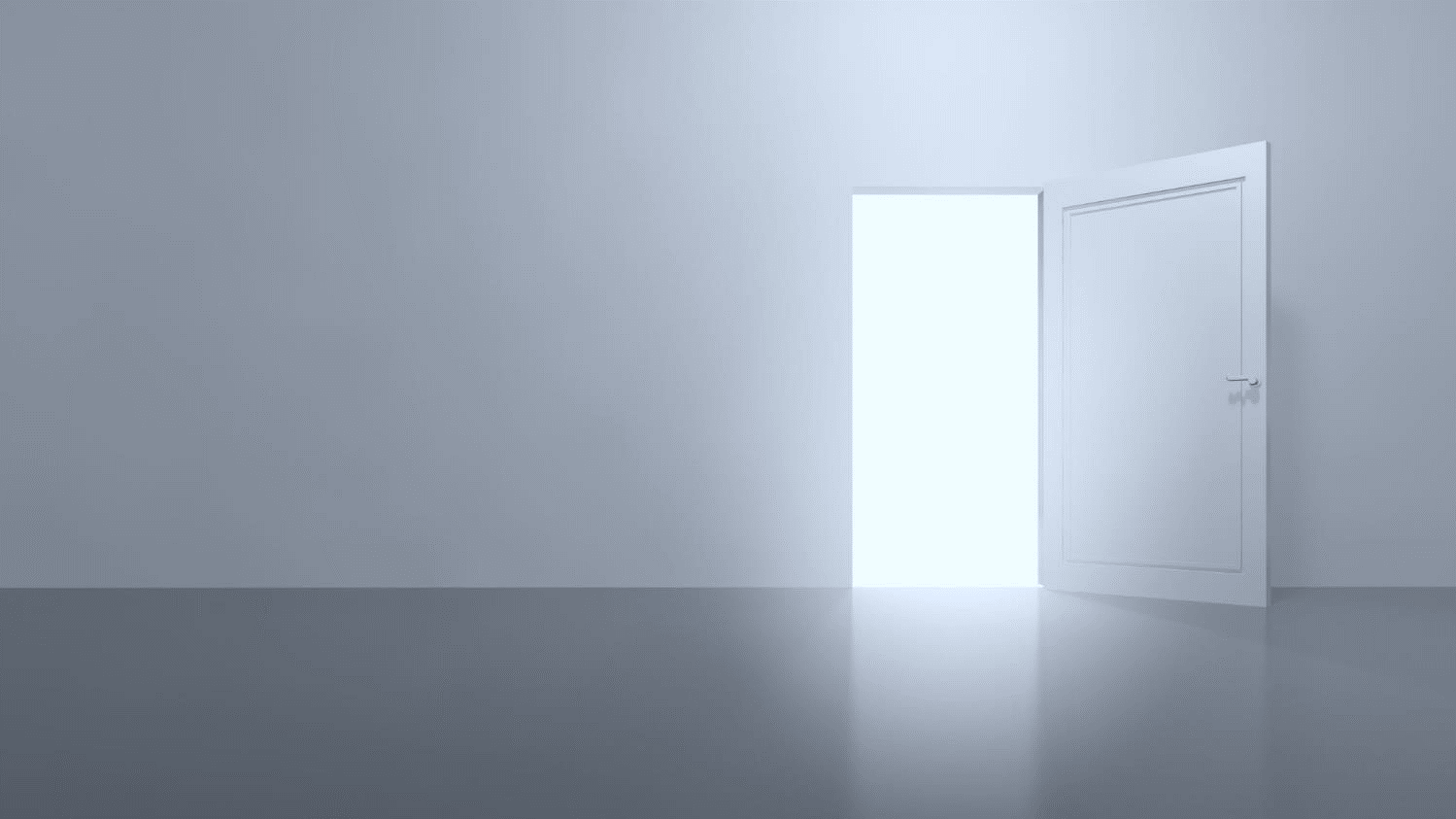 Az élesben lévő hibás funkció kikapcsolása.
Élesbe állítottuk az alkalmazást, de hibás.
Megoldás
Mi a Feature Flag?
A kódnak egy részlete (feature), mely körül van véve egy if utasítással (flag).
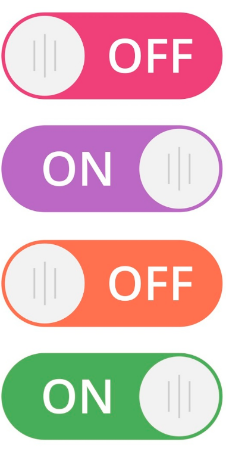 Szotverfejlesztési technika, mely funkciók futásidejű ki- és bekapcsolását teszi lehetővé új kód telepítése nélkül.
if (feature.isActive("holiday-deals")) {
   printLink("Click to see holiday deals",
      "~/holidayDeals");
}
Mit nyújt a Feature Flag?
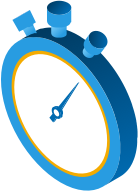 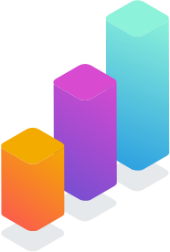 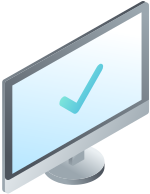 Release kiadás hatékonyságának növelése
A kockázat csökkentése
A visszajelzési ciklus lerövidítése
Fokozatos élesbe állást tesz lehetővé
A hibás feature-k kikapcsolhatók az alkalmazásban (kill-switch)
Egy függőség miatt átmenetileg nem elérhető funkció telepítése kikapcsolt állapotban
Az új fejlesztések gyors eljuttatása végfelhasználók egy csoportjához
[Speaker Notes: Feature flags allow you to decouple the technical decision of deploying code from the business decision of when to release a feature  to customers. This creates a number of benefits: 

Reducing Risk: gradually testing in production allows teams to be certain of feature performance before releasing to all users. And flags provide the ability to implement a “feature kill switch” to immediately roll-back buggy features without emergency patches. 
Developer Productivity: 
Improves trunk-based development: wrapping long feature branches in a flag and adding them back to the trunk eliminates the merge hell headaches typically found with long branches.
Decoupling deployment from releases frees up your development teams from your business! Dev teams are no longer waiting for the business to catch up or vice versa as they can deploy a feature and the business can release when they’re ready. 
Testing in production can speed up the testing process as there is less emphasis on test scenarios internally before production 

Feedback loops: new features can be released with confidence using flags as targeted or gradual release of features to real users can ensure it will be accepted by the full user base. Features that aren’t well received can be rolled back before hand and improved. This can equal higher user satisfaction, user acquisition, and retention.]
A telepítés és az élesbe állás szétválasztása
Deploy When You Want,
Release When You're Ready

Új képesség, mely a fejlesztési-szállítási módszertant egészíti ki.
[Speaker Notes: A kód működését a kód változtatása és újratelepítés nélkül tudjuk változtatni.
A kód élesbe állításának és az új feature-k élesbe állításának kockázatát választja el egymástól.
Fokozatos élesbe állást tesz lehetővé.
Vagy máshogy fogalmazva: az élesben teszteléshez ad támogatást.
Ugyanakkor branching stratégiára is kihatással lehet: feature branch developmentről áttérhetünk trunk-based developmentre]
Feature Management eszköz képességek
[Speaker Notes: Dashboard
Ki fér hozzá egy flaghez?
Mi a célja a flagnek?
Mikor lett létrehozva a flag?
A felhasználók hány százaléka látta az adott flaggel kapcsolt feature-t?
Naplózás
Ki és mikor változtatott egy adott flag-en vagy egyéb beállításon (pl. szabályon)?
A napló integrálható külső rendszerbe.
Flagek életciklusa
A feature flagek hozzájárulnak a kód komplexitásához.
Régi flagek ütközhetnek új flagekkel.
A flagek kivezetési folyamata kidolgozandó.
Az eszköz metadatokkal és dinamikus állítódó státusszal segít a kivezetendő flagek megtalálásában.
Hozzáférés vezérlés
A flagek láthatóságának ésmódosíthatóságánakszabályozása.

Flag Freeze
none - no freeze at all, the flag value will be evaluated every time its value gets called.

untilForeground (default behavior) - the flag is consistent from foreground to background.
For mobile applications - the flag value is updated only on background and foreground changes.
For web frontend applications - the flag value is updated only on a new session.

untilLaunch - the flag is consistent until next launch time.]
Tipikus SDK támogatás
Kliens oldali SDK-k
Szerver oldali SDK-k
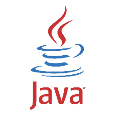 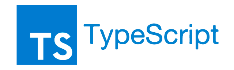 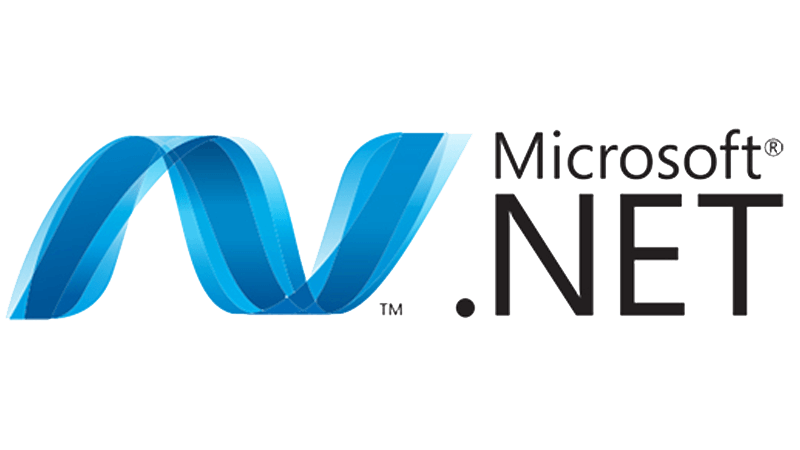 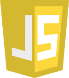 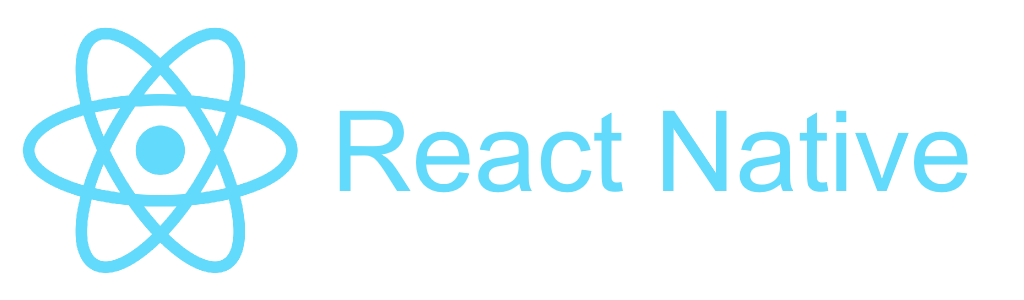 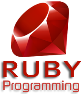 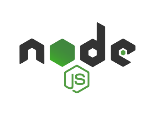 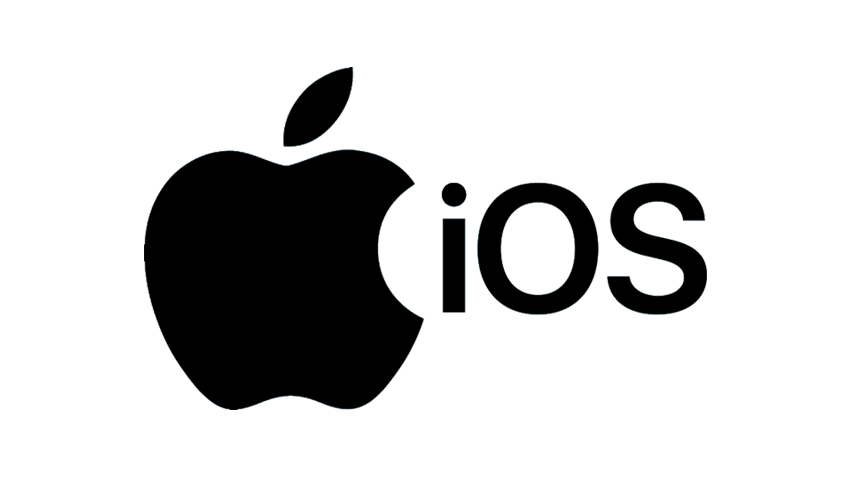 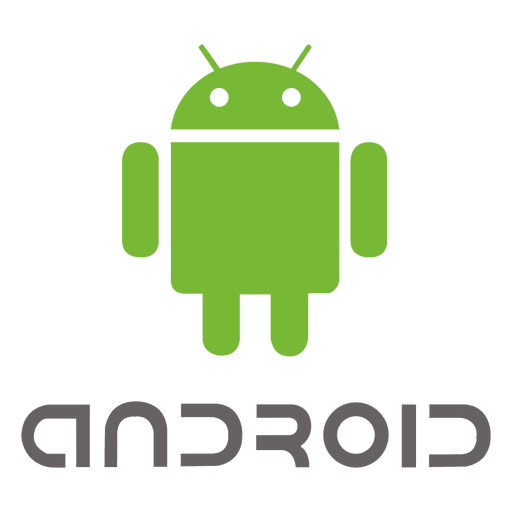 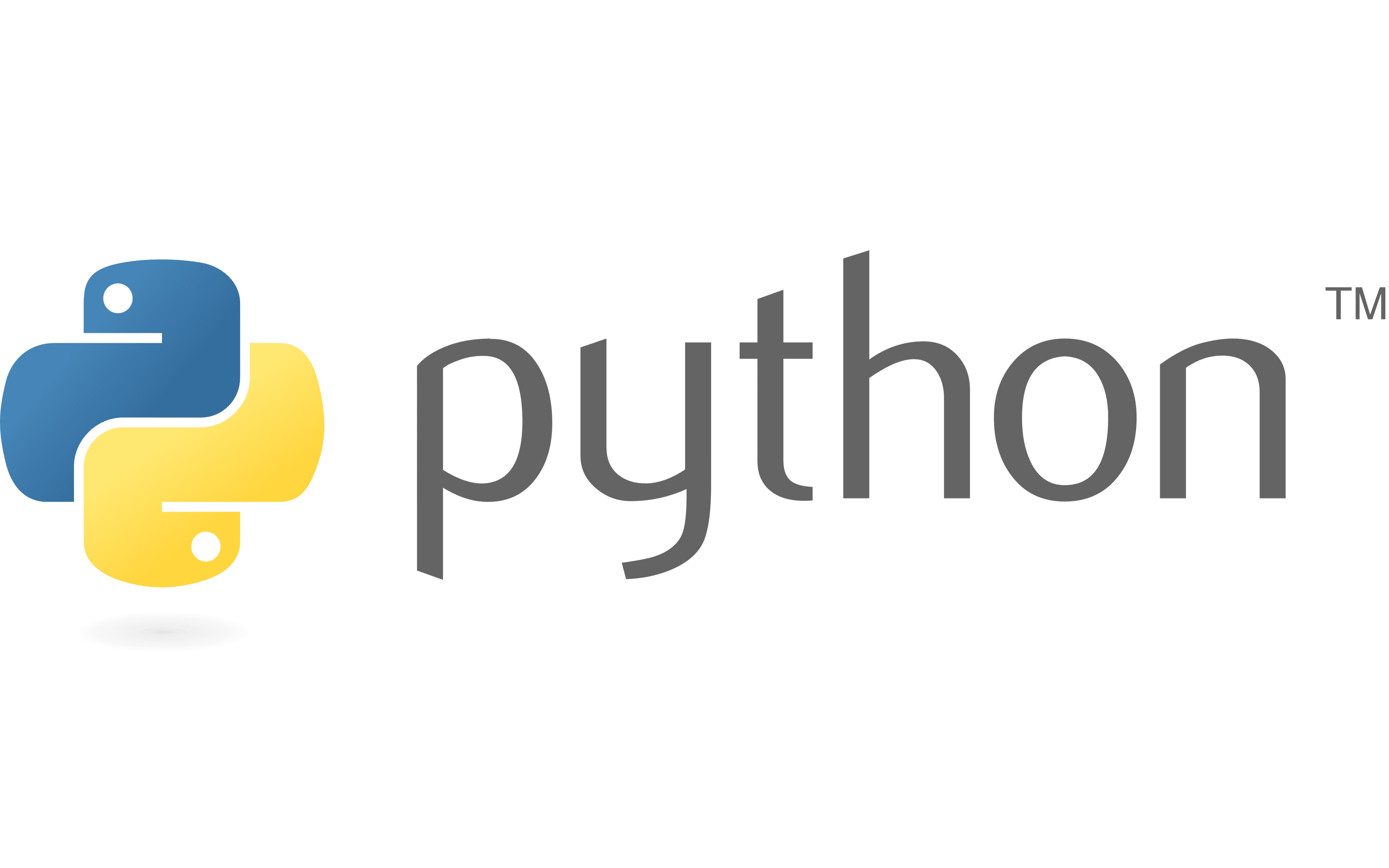 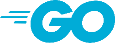 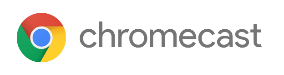 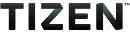 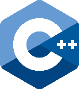 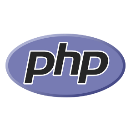 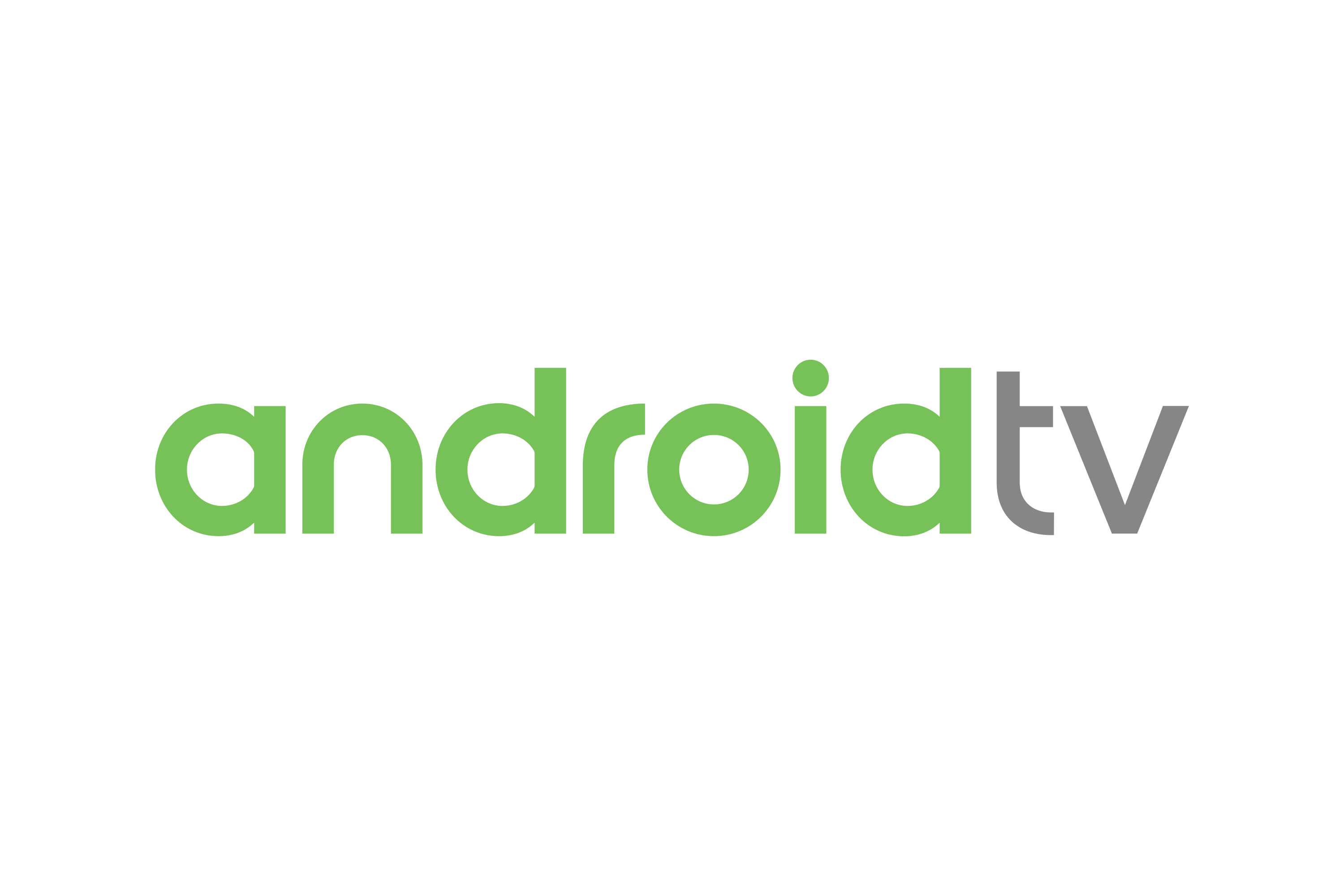 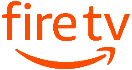 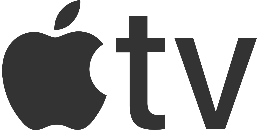 Az új lehetőségek új kihívásokat is jelentenek
Konfiguráció kezelési technikák
A flagek számának korlátozása
Már a flag bevezetésénél gondolni kell a kivezetésére
A flag típusától függően különböző a kivezetés időpontja
A flagek 60-70%-a release toggle, pár hetes életciklussal

Technikák
A backlogba felvesszük a feladatot a flag kivezetésére
Lejárati időt állítunk be a flageknek
A flagek számát limitálhatjuk: ha bevezetünk egy új flaget, ki kell vezetni egy régit
Automatizmust építhetünk a már nem használt flagek detektálására
A Feature Management eszköz REST API-ján keresztül lekérdezhető, egy flag mikor volt használva
Automatizáljunk!
Bevezetés lépései
State of DevOps 2021